Precalculus
Unit 5 Review
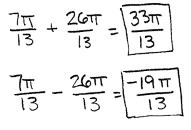 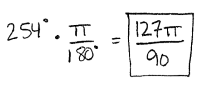 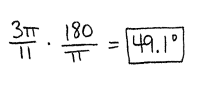 An angle of 70° intercepts an arc of
15 inches.  What is the radius of the circle?
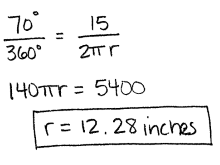 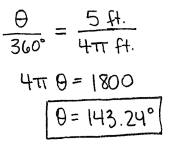 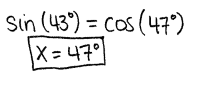 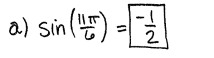 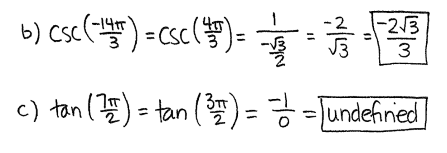 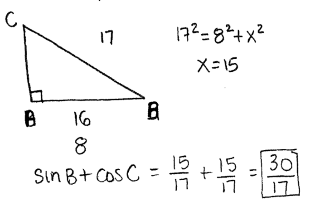 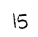 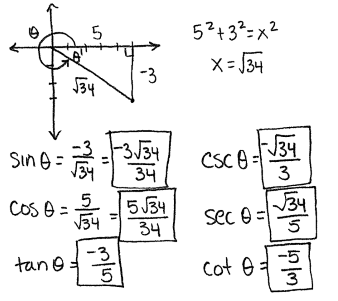 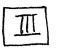 Solve the following right triangles.
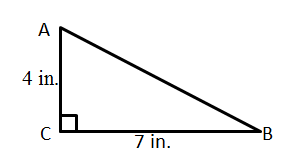 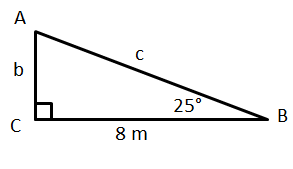 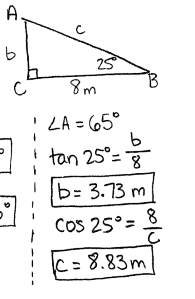 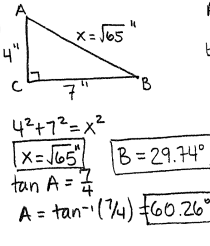 A support cable runs from the top of the telephone
 pole to a point on the ground 42.7 feet from its base.
 If the cable makes an angle of 29.6° with the 
ground, find (rounding to the nearest tenth of a foot)
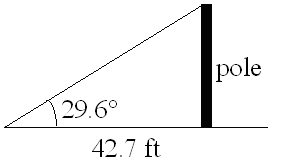 the height of the pole
the length of the cable
the height of the pole
the length of the cable
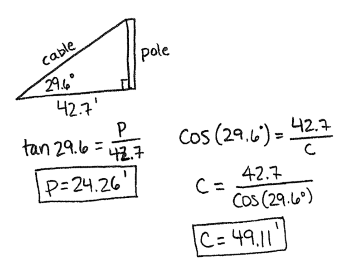 You are hiking along a river and see a tall tree on the
 opposite bank. You measure the angle of elevation
 of the top of the tree and find it to be 61.0°. You 
then walk 50 feet directly away from the tree and 
measure the angle of elevation. If the second 
measurement is 49.5°, how tall is the tree? 
Round your answer to the nearest foot.
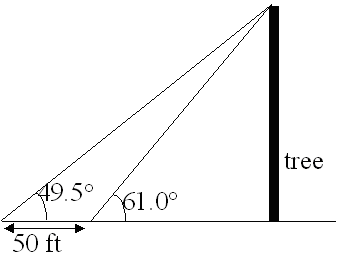 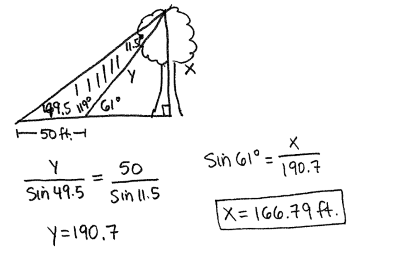 Jordan can spin a basketball on his finger
at 40 rpm.  If the radius is 4.7 inches, find
the velocity in miles per hour.
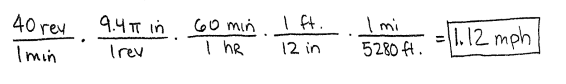